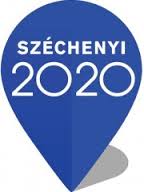 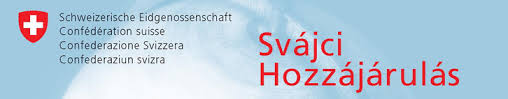 A Szabolcsi Fiatalok a Vidékért Egyesület,  a Svájci – Magyar Civil Alap Szociális szolgáltatások nyújtása tématerületére 2013-ban benyújtott „Tanítsuk egymást – szociális program megvalósítása Nyírgyulaj településen”, SMCA-2013-0770-S azonosító számon nyilvántartott és támogatott pályázat programjaRegisztrált önkéntesek számára munkalehetőségek
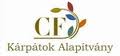 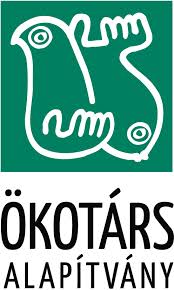 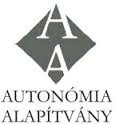 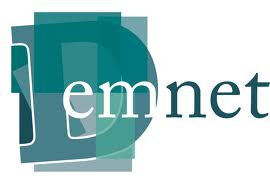 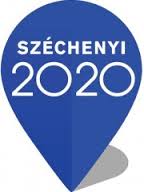 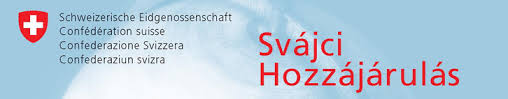 A magánszemélyek több száz szervezet aktuális önkéntes lehetősége között kereshetnek különféle szempontok szerint.
	Önkéntes Központ Alapítvány: Célja, a magyarországi önkéntesek és az őket foglalkoztató szervezetek munkájának támogatása információval, képzéssel.
	Ötlet Program: A program célja, hogy a tartósan álláskeresők munka-erőpiaci esélyeit javítsa az önkéntes munka során megszerezhető tapasztalati tudással, készségek fejlesztésével.
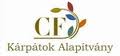 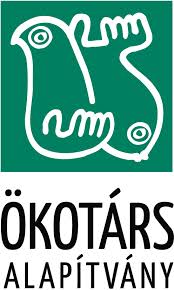 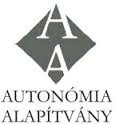 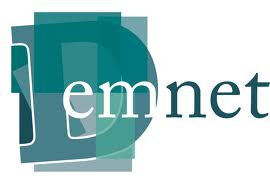 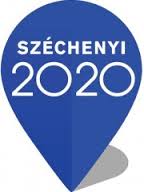 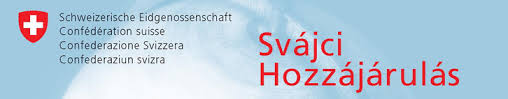 Minden civil szervezet fogadhat önkéntest. Ahhoz, hogy valamely szervezet önkéntest fogadjon, be kell jelentkeznie az Emberi Erőforrások Minisztériumához.
	A regisztrált önkénteseket fogadó szervezetek adatbázisa megtalálható az interneten, különböző területekhez kapcsolódóan lehet böngészni a önkéntes tevékenységet végezni kívánó embereknek.
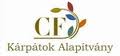 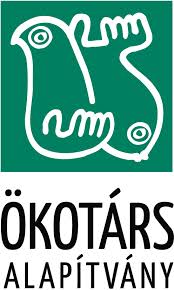 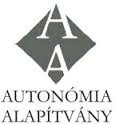 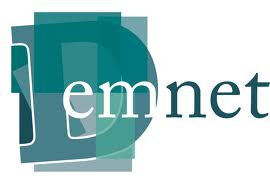 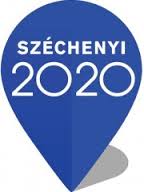 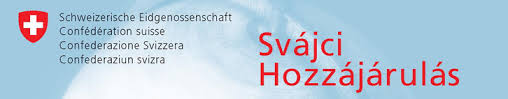 Az önkéntesség remek lehetőségek kínál arra, hogy a jelentkezők részt vállaljanak, hazai, illetve külföldi közösségek életében, s eközben új készségekre és barátokra tegyenek szert.
	Az érdeklődők nemcsak Európán belül végezhetnek önkéntes munkát, hanem más kontinensen is. Az önkéntesek fizetést nem kapnak, de teljes költségtérítésben részesülnek.
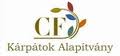 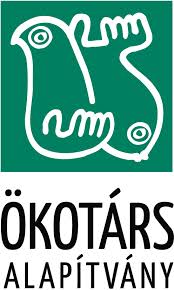 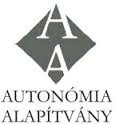 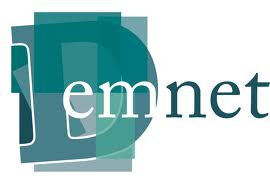 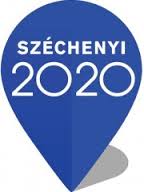 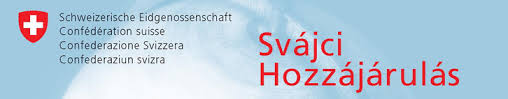 Önkéntes munkalehetőségek Magyarországon:
	www.afsz.hu (Állami Foglalkoztatási Szolgálat)
	www.szmm.gov.hu (Szociális és Munkaügyi Minisztérium)
	www.eletpalya.munka.hu

	Külföldön:
	www.wwoof.org (bio-farmokon gazdálkodó farmereket köti össze az önkénteskedni vágyó fiatalokkal
	www.yap.it (ha tudsz olaszul és Itáliában szeretnél önkéntskedni)
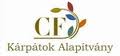 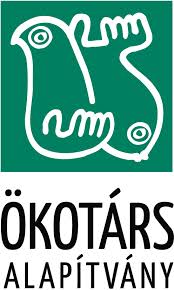 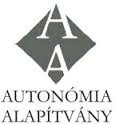 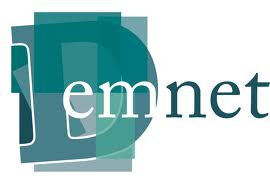 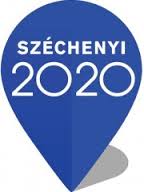 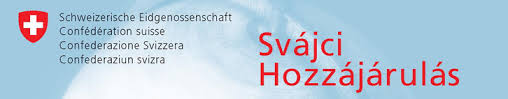 www.ibg-workcamps.org (ha Németországban szeretnél tevékenykedni, gyerekfelügyelettől a környezetvédelemig számos tevékenységben részt vehetsz)
	www.unesco.org/ccivs (két hetes táboroktól kezdve egészen hosszú távú lehetőségeket is találsz a világ minden tájáról)
	www.eirene.org (Dél-Afrika és Latin-Amerika-, északi Franciaország, Svájc, Belgium, Írország, Románia, Bulgária kínál programokat)
	www.icye.org (egy éves vagy hat hónapos lehetőségek Japántól USA-ig)
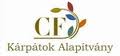 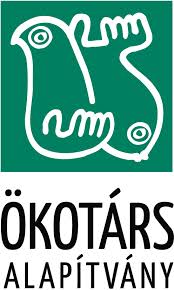 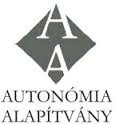 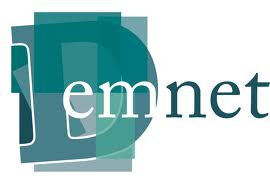 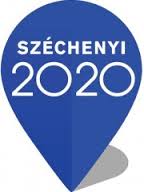 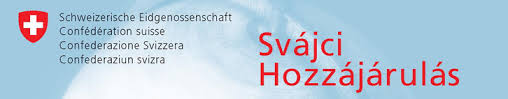 Kérdések:
	1. Vállalna-e Magyarországon önkéntes munkát, vagy esetleg külföldre is merészkedne?
	2. Ha vállalna, akkor mennyi időt töltene önkéntességgel?
	3. Melyik országban végezne legszívesebben önkéntes munkát?
	4. Megérné-e Önnek az önkéntesség, ha teljes költségtérítésben részesülne, azonban fizetést nem kapna?
	5. Ön szerint melyek azok a területek amelyben a legtöbben kipróbálják magukat önkéntesként?
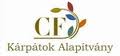 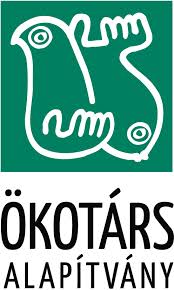 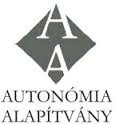 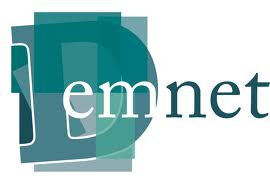